Liderazgo Inclusivo y Diversidad
Jenna Doe
Unidad 3
01
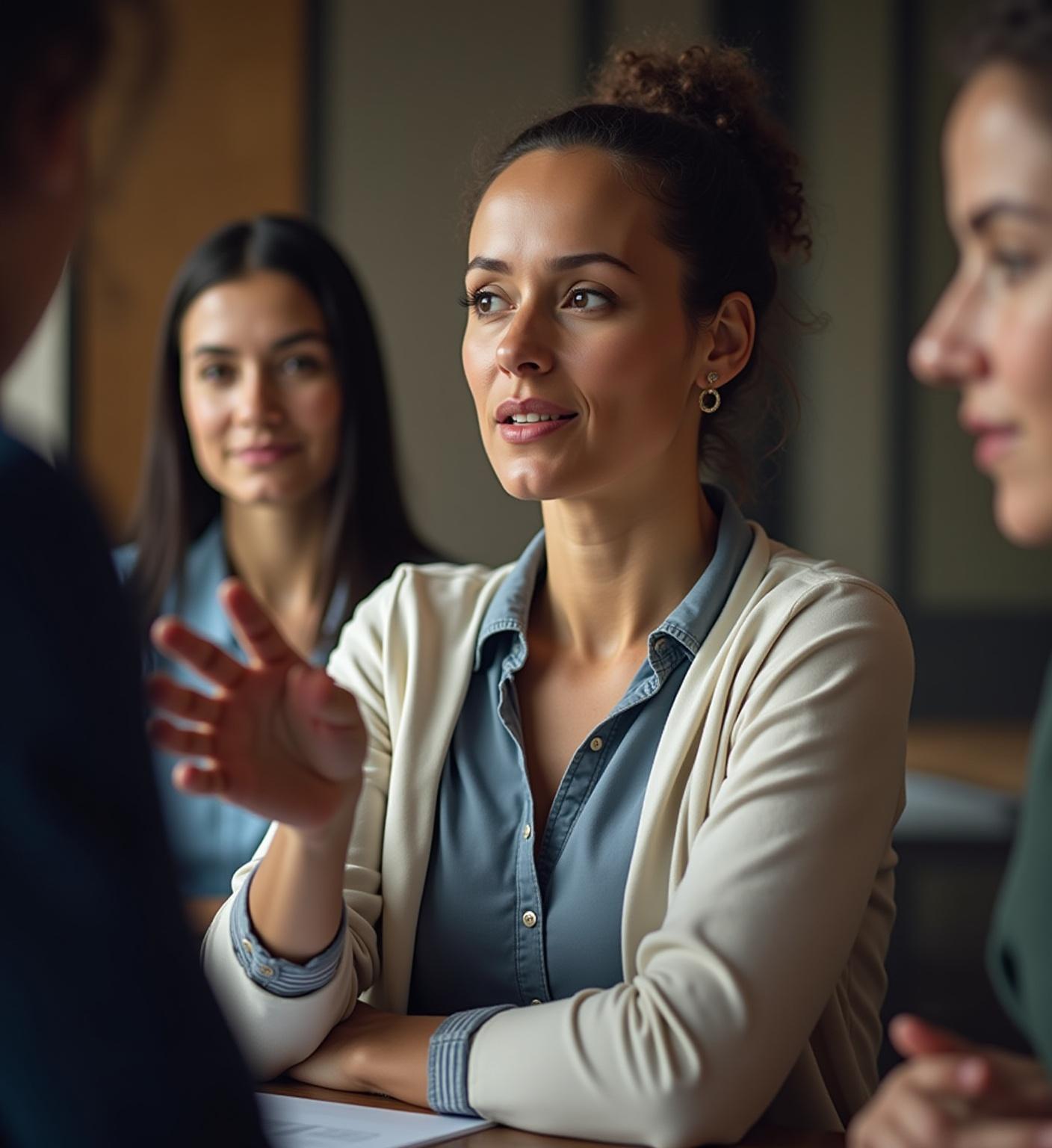 Liderazgo Inclusivo
Definición y Concepto
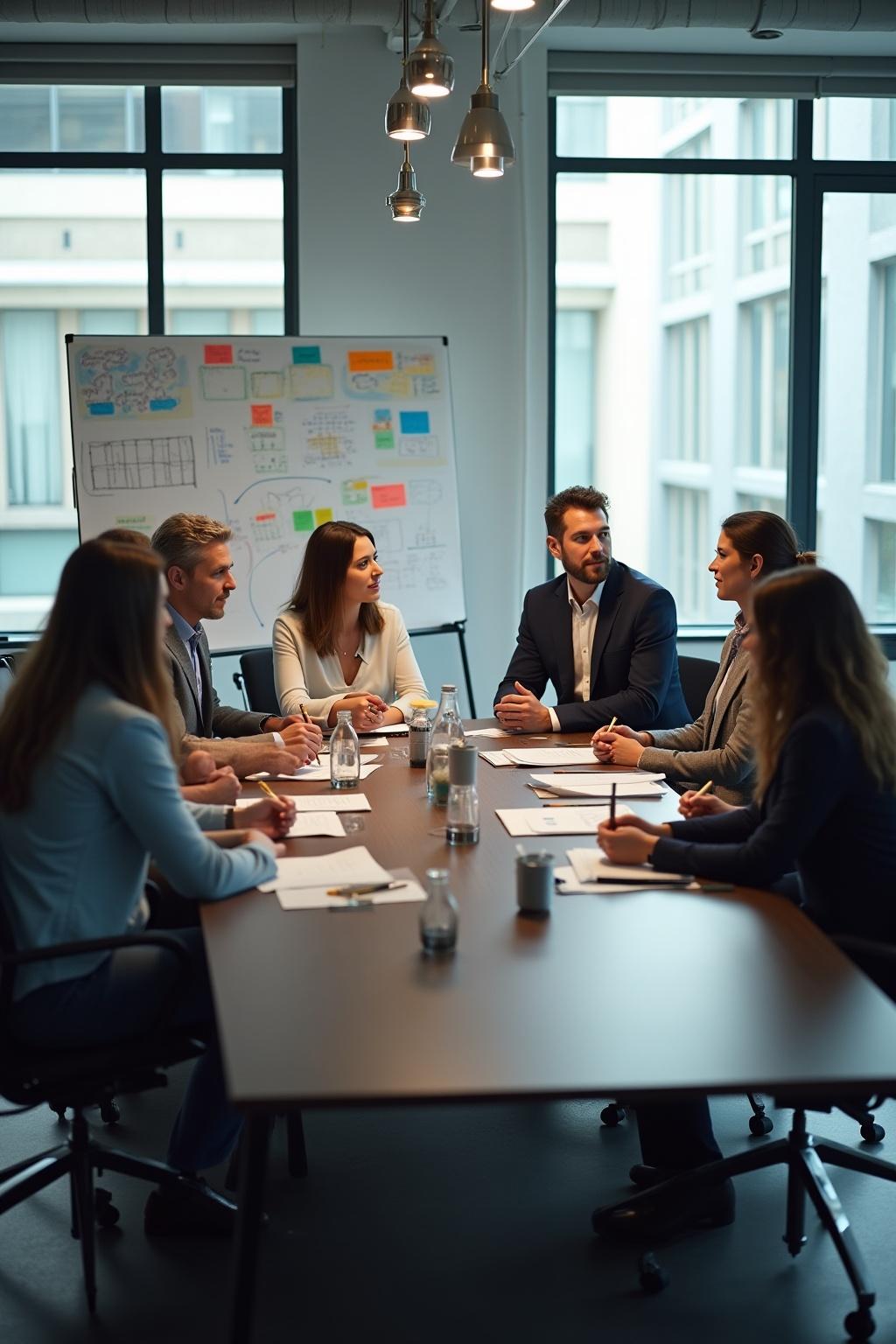 El liderazgo inclusivo se refiere a un enfoque donde se busca que todas las voces sean escuchadas y todos los empleados se sientan parte del proceso de toma de decisiones. Este estilo de liderazgo promueve un ambiente de trabajo donde la diversidad es celebrada y todos pueden contribuir con sus múltiples perspectivas.
Características Clave
Un líder inclusivo es empático, flexible y tiene una mentalidad abierta. Fomenta la comunicación y el respeto mutuo, y trabaja activamente para eliminar barreras que puedan impedir la participación plena de todos los miembros del equipo. Estas características ayudan a cultivar un ambiente colaborativo y efectivo.
Importancia en el Entorno Laboral
El liderazgo inclusivo es esencial para el éxito de las organizaciones modernas. Promueve la retención del talento, aumenta la satisfacción laboral y mejora la innovación. Cuando los empleados se sienten incluidos, son más propensos a compartir ideas y contribuir al crecimiento de la empresa.
02
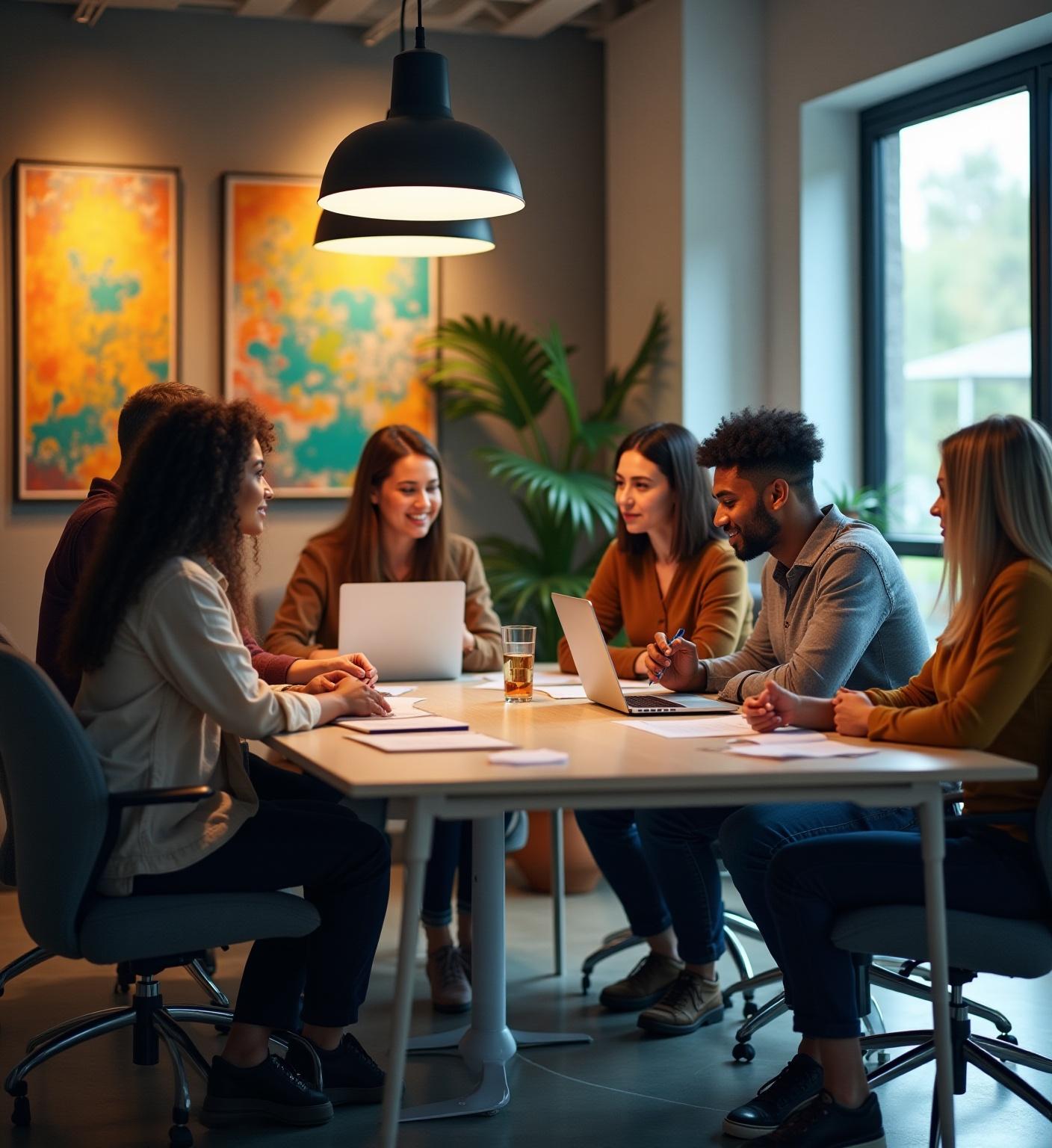 Diversidad en Equipos
Ventajas de la Diversidad
La diversidad en los equipos de trabajo trae consigo una variedad de perspectivas que pueden resultar en soluciones más creativas y efectivas. Fomenta la innovación al permitir que diferentes experiencias y habilidades se integren, lo que puede ayudar a la empresa a adaptarse mejor a los cambios del mercado.
Impacto en la Innovación
Un equipo diverso puede generar nuevas ideas y enfoques que de otro modo no surgirían en un grupo homogéneo. La mezcla de diferentes antecedentes culturales y profesionales facilita un ambiente dinámico donde la innovación puede florecer, impulsando el desarrollo de productos y servicios únicos.
Mejora del Clima Laboral
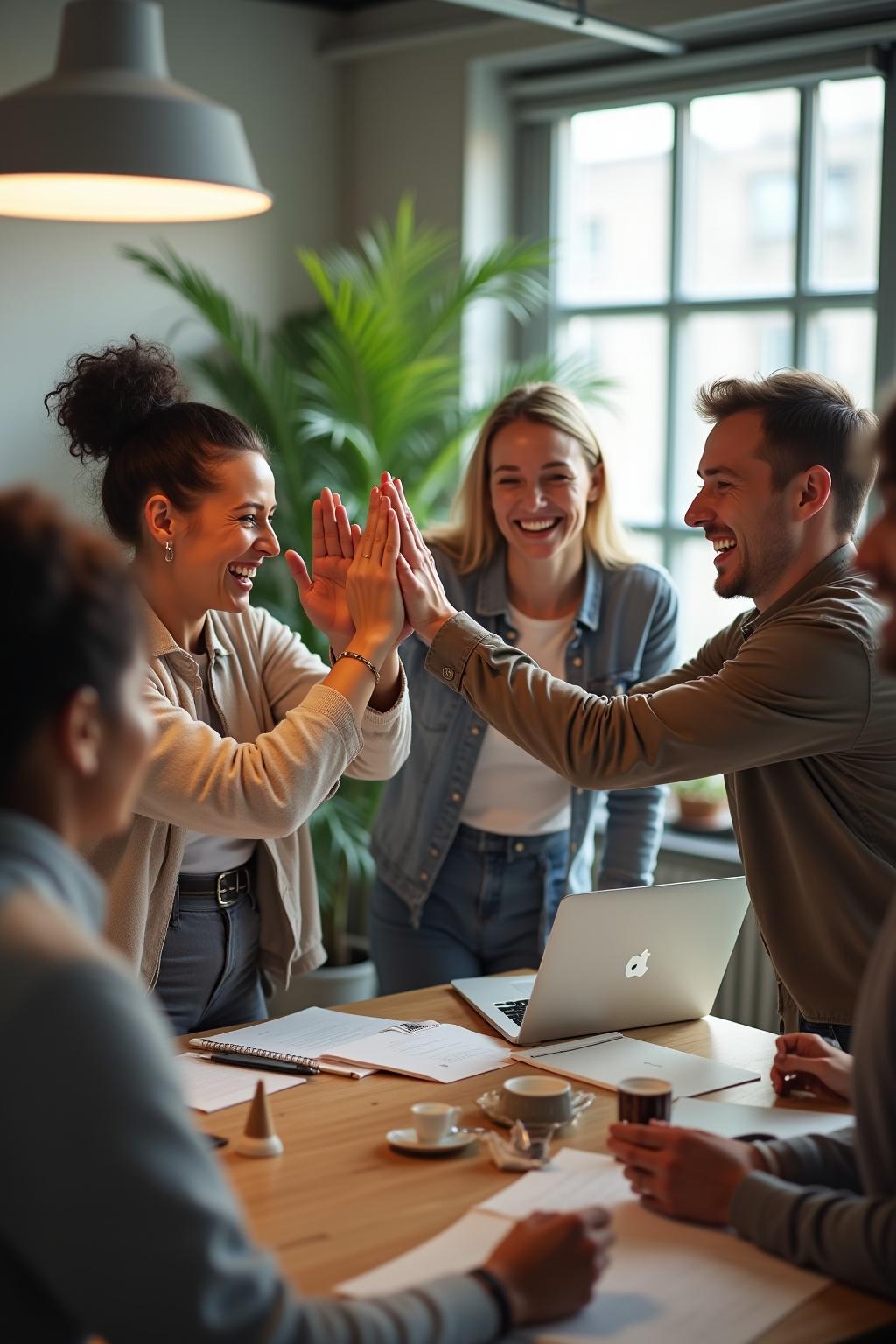 Un ambiente de trabajo diverso y inclusivo contribuye a un clima laboral positivo. Cuando los empleados se sienten aceptados y valorados, esto se traduce en mayor satisfacción y menor rotación. Promover la inclusividad crea un espacio donde todos pueden expresarse libremente, fomentando el trabajo en equipo y la colaboración.
03
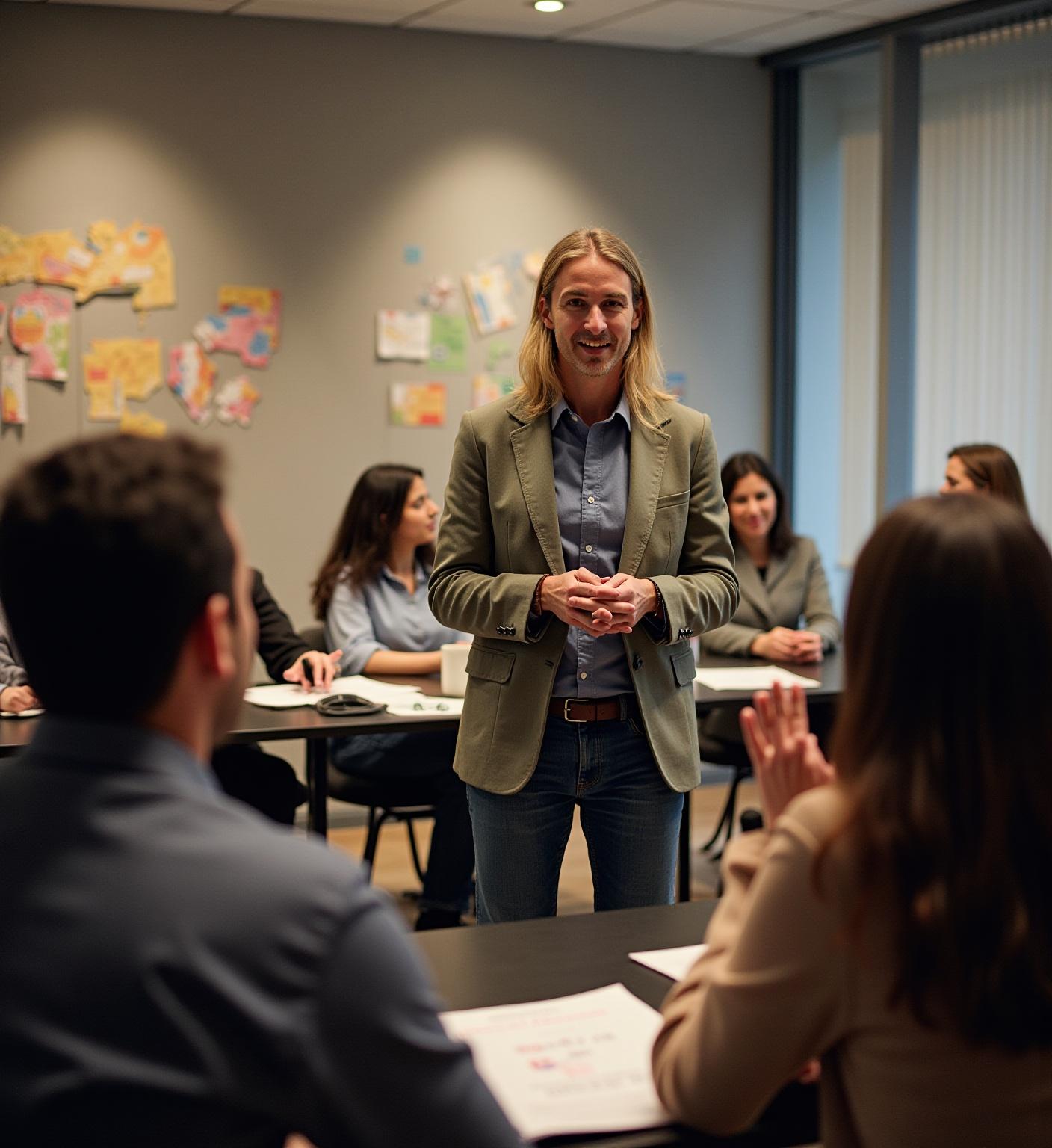 Competencias Culturales
Habilidades Necesarias
Para liderar de manera inclusiva, es fundamental desarrollar habilidades culturales como la empatía, la comunicación efectiva y la apertura mental. Estas competencias ayudan a los líderes a comprender y respetar las diferencias culturales, lo que a su vez fortalece la cohesión del equipo y mejora las dinámicas de trabajo.
Desarrollo Personal y Profesional
El desarrollo de competencias culturales no solo beneficia a los equipos, sino también a los líderes en su crecimiento personal y profesional. Aprender a ser inclusivo permite expandir horizontes, aprender de los demás y mejorar la capacidad de adaptación en entornos multiculturales, beneficiando así la carrera profesional.
Adaptación a Diferentes Culturas
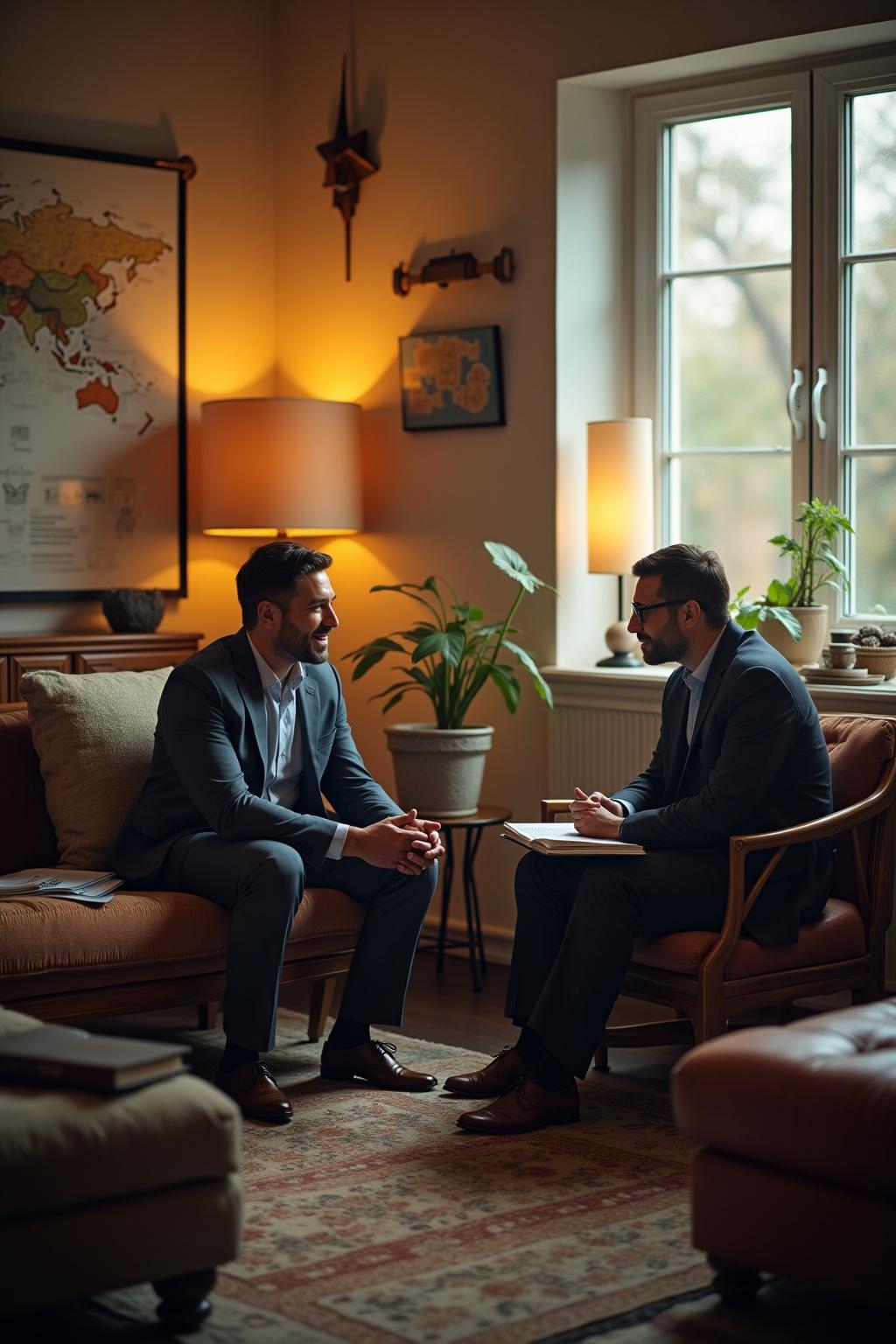 La habilidad de adaptarse a diversas culturas es clave en la actualidad. Los líderes deben ser capaces de interactuar eficazmente con personas de diferentes orígenes, lo que les ayudará a crear un entorno colaborativo. Esta adaptabilidad fomenta el respeto, el entendimiento y una mejor comunicación dentro del equipo.
04
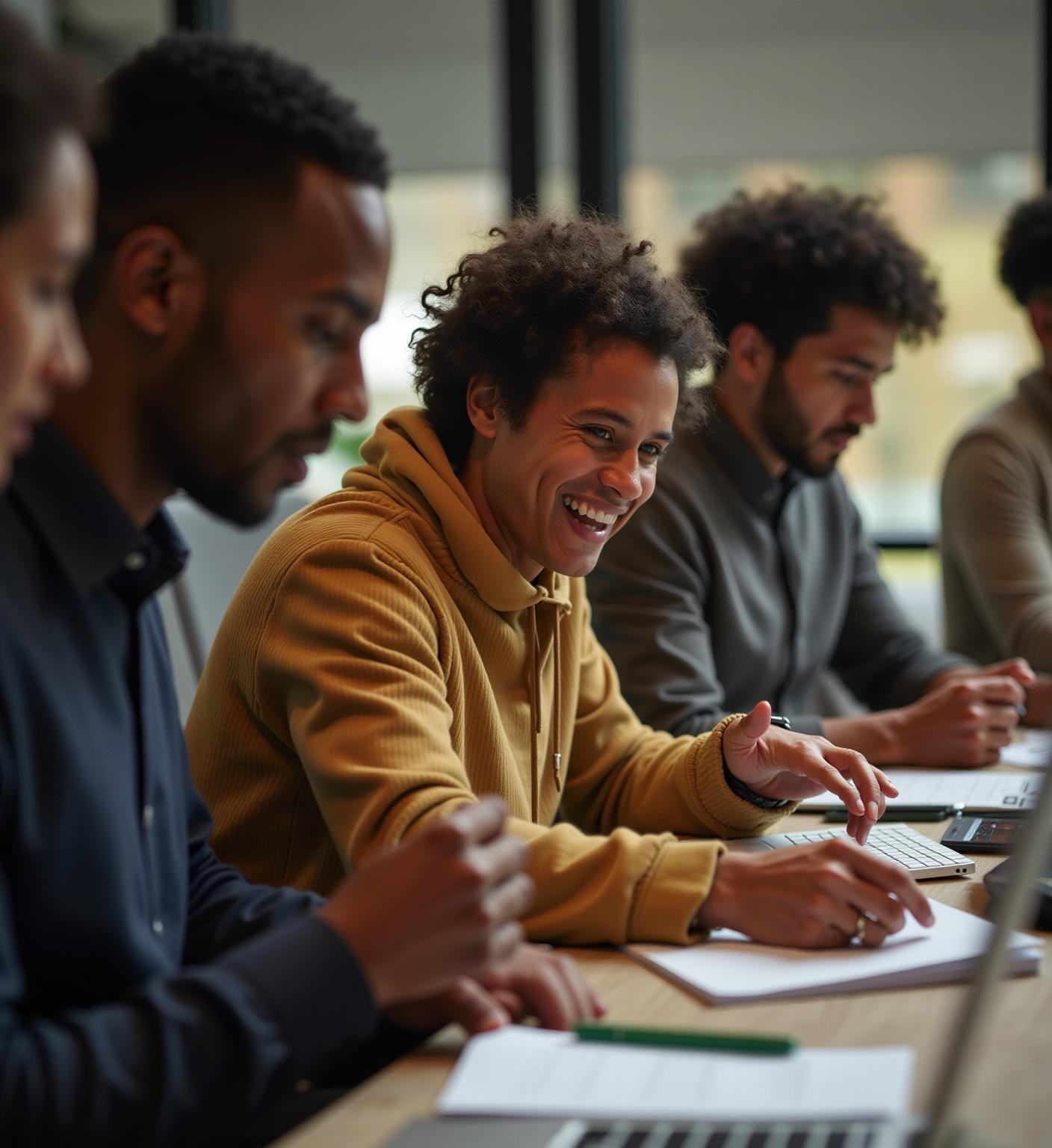 Inclusión y Equidad
Diferencias entre Inclusión y Diversidad
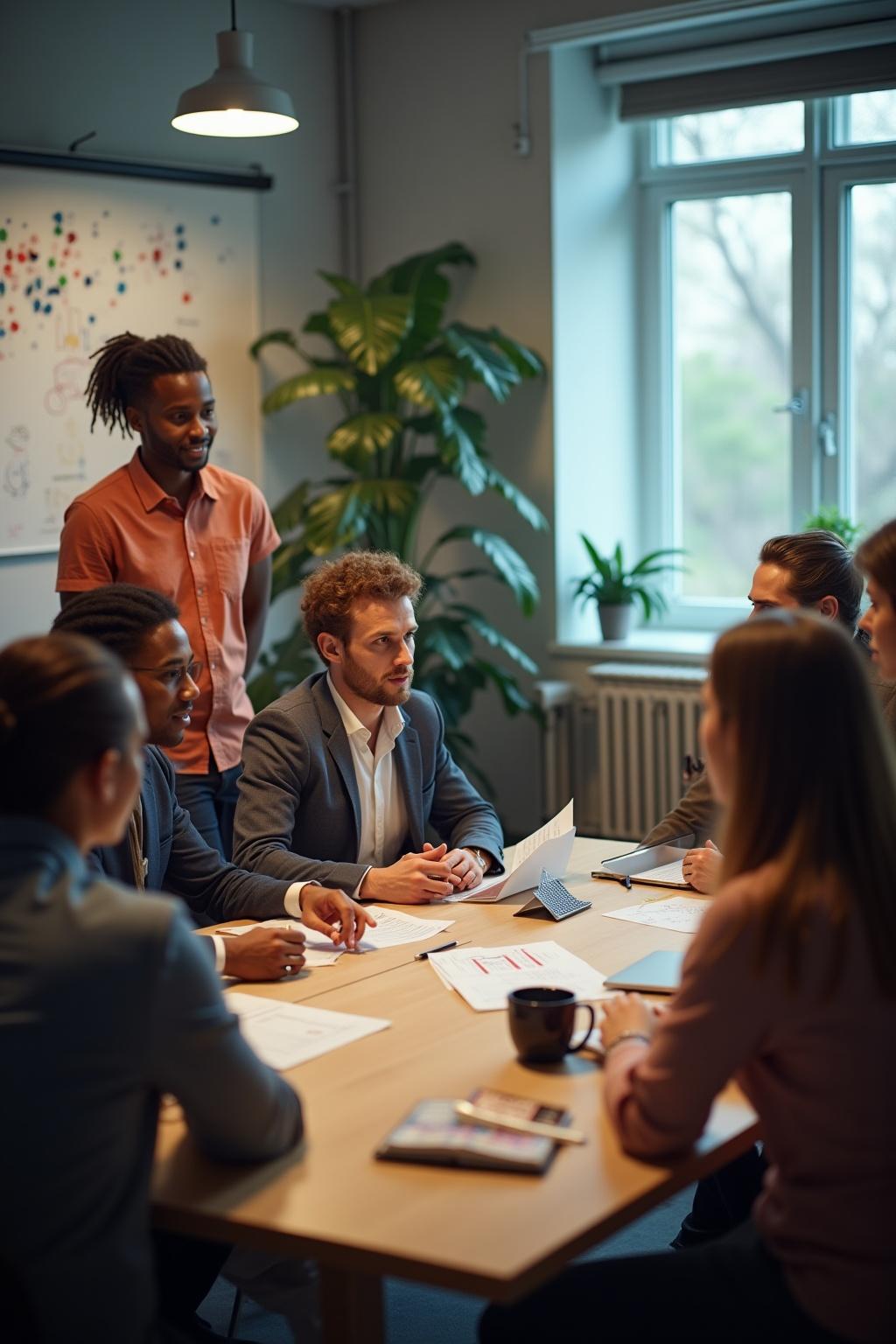 Es importante distinguir entre inclusión y diversidad. La diversidad se refiere a la variedad de identidades y perspectivas, mientras que la inclusión es el acto de asegurar que todas estas voces sean escuchadas y valoradas en el proceso de toma de decisiones. Ambos son fundamentales para un entorno laboral saludable.
Prácticas para la Equidad
Para lograr la equidad en el trabajo, es esencial implementar prácticas que promuevan un trato justo y equitativo para todos. Esto incluye la evaluación de políticas de contratación, capacitación en sesgos inconscientes y la creación de espacios seguros donde todos los empleados puedan expresar sus preocupaciones y sugerencias.
Métricas para Evaluar el Progreso
Medir el progreso hacia un ambiente inclusivo y equitativo es crucial. Esto puede incluir encuestas de clima laboral, métricas de retención de empleados y el seguimiento de la diversidad en posiciones de liderazgo. Analizar estos datos ayuda a las organizaciones a dar pasos efectivos hacia la mejora continua.
Conclusiones
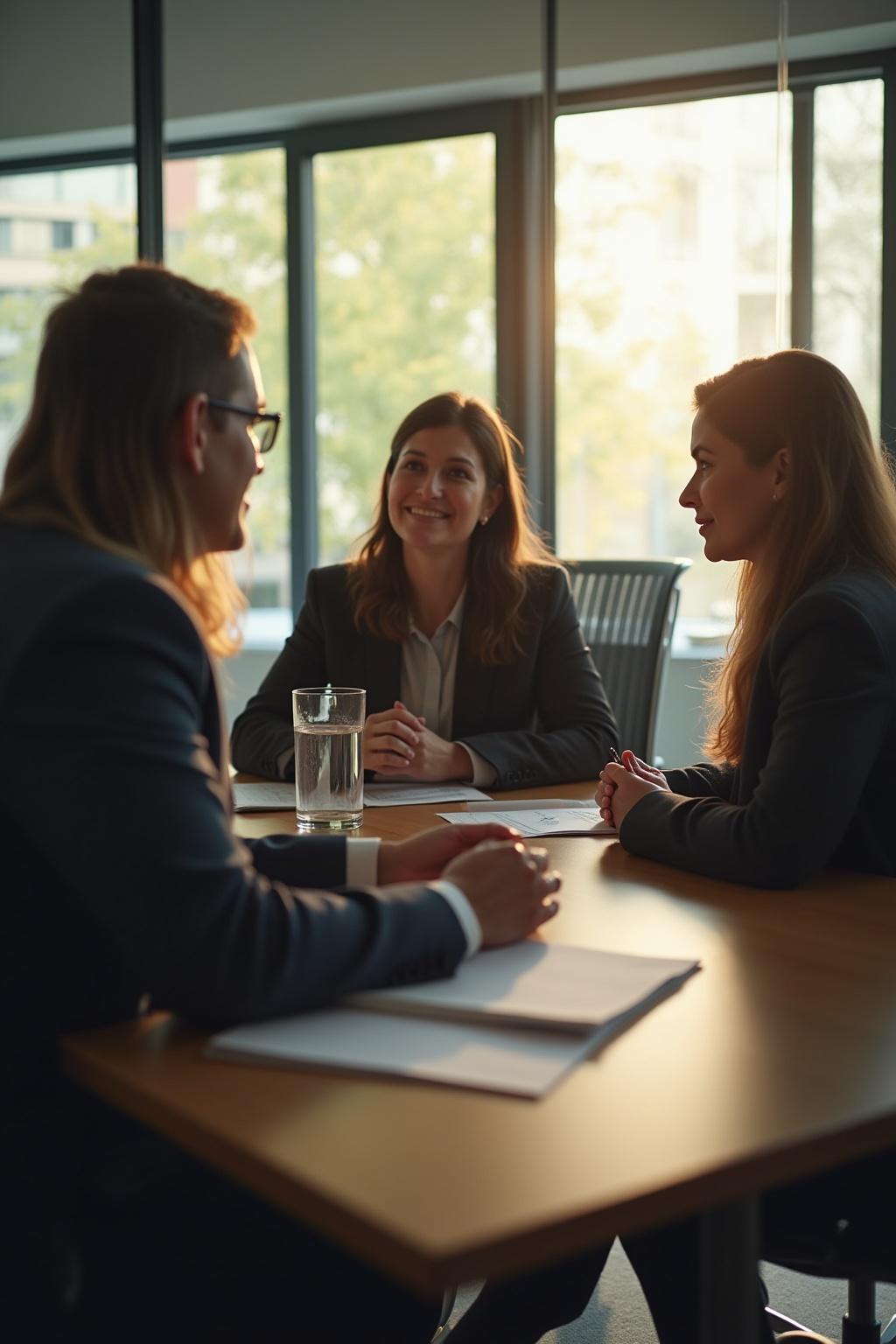 En resumen, el liderazgo inclusivo y la diversidad son elementos fundamentales para el éxito de las organizaciones. Al adoptar una mentalidad inclusiva y desarrollar competencias culturales, los líderes pueden crear un entorno de trabajo positivo y productivo. Esto no solo beneficia a los empleados, sino también impulsa la innovación y el crecimiento en la empresa.